INSPIRACJE PLASTYCZNO-KULINARNE
Weronika Falba kl.1cTŻ
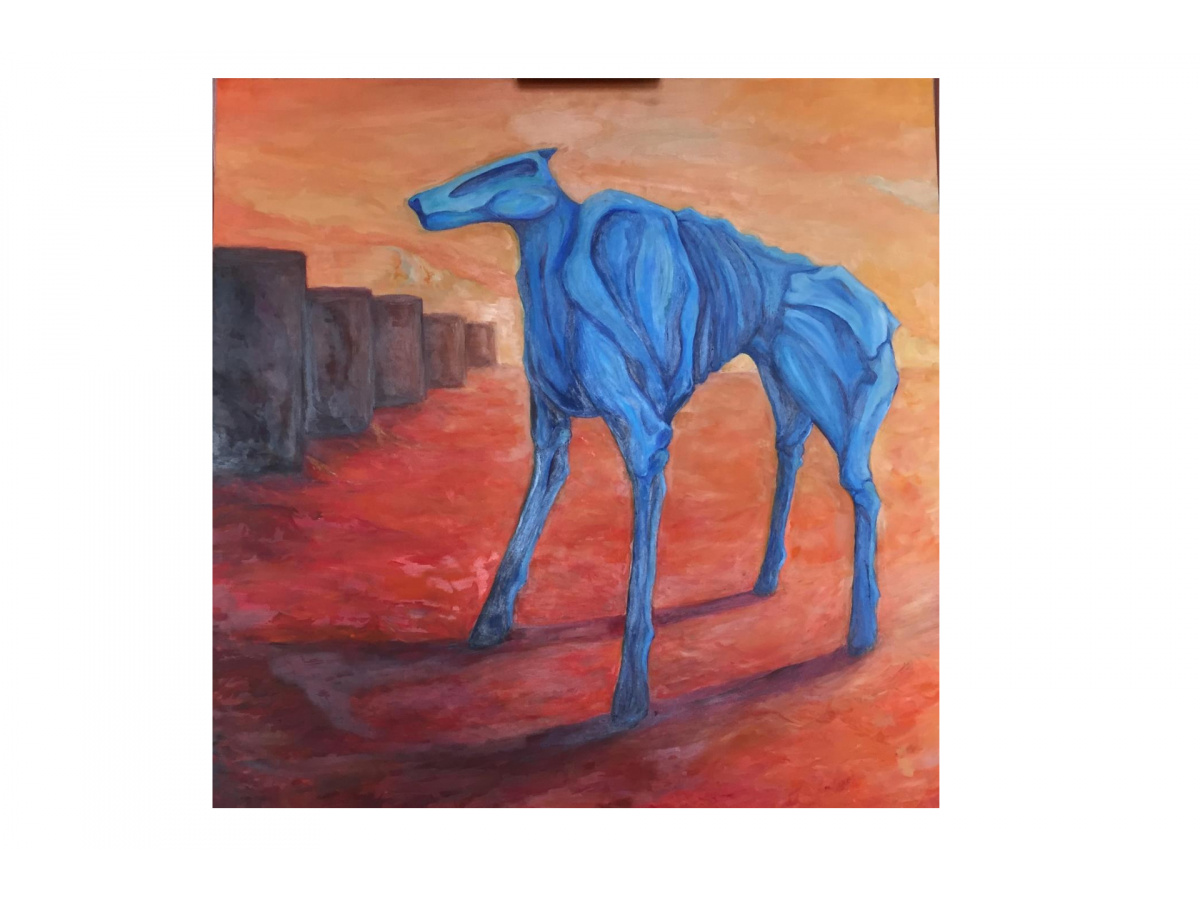 Wykonanie
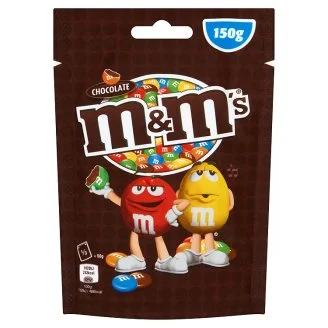 M&M’s
Etapy pracy
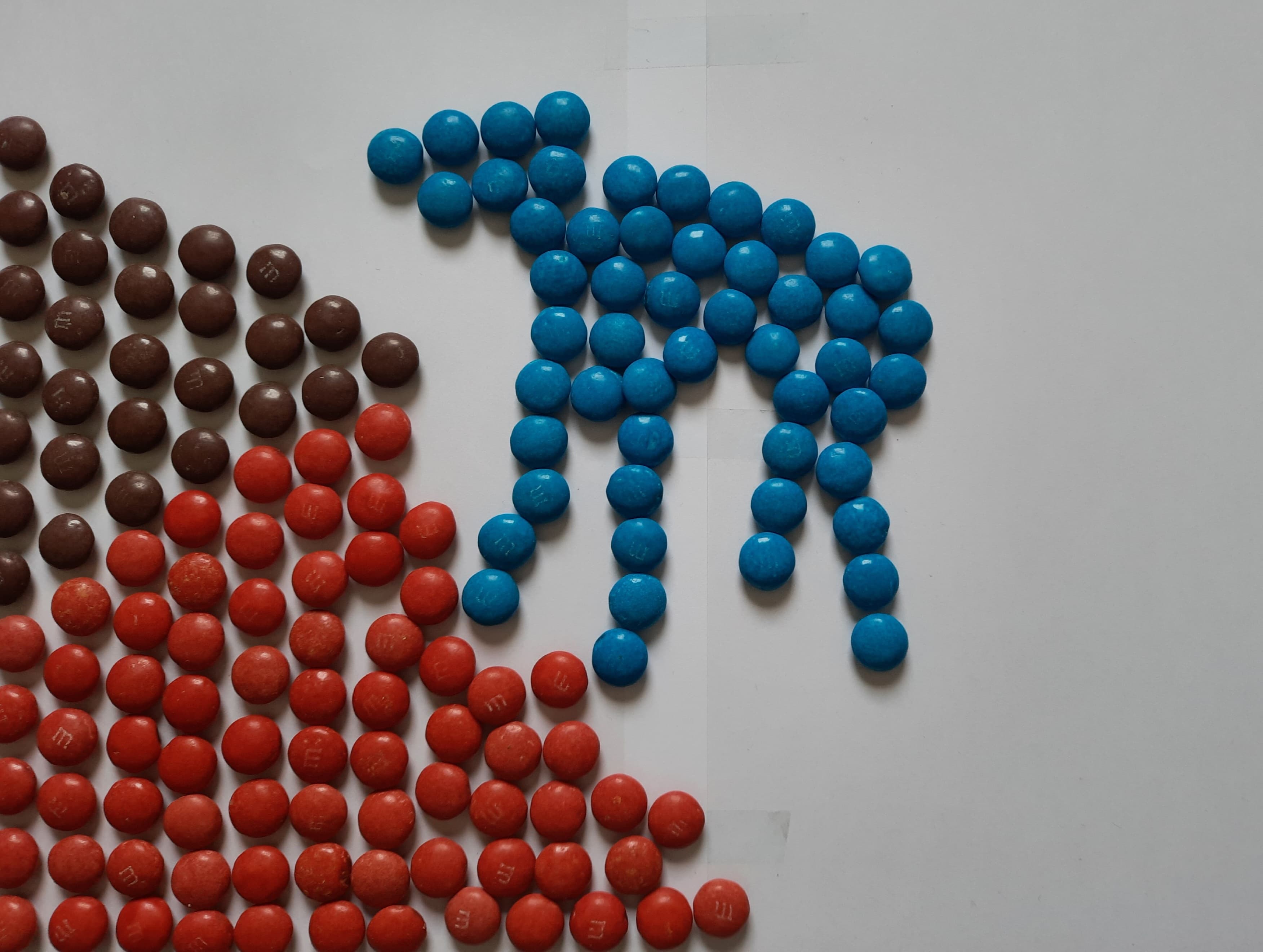 Efekt końcowy